Velkommen til dialogkonferanse
Minibusstjenester Oslo, Asker og Bærum 2025
10.08.2023
Møte teknisk info
Opptak av konferansen blir tilgjengelig etter møtet
Ruter skriver referat
Presentasjoner og referat sendes etter konferansen
Spørsmål stilt i konferansen vil komme i referatet

WIFI – gjestenett:
Nettverk: KH-Device

Ruters nettside:
www.kollektivanbud.no
Presentasjonsrunde anbudsgruppen
Lise Marie Johansen
Kåre Riseng
Anita Schou
Sindre Hognestad
Iver Jordheim Brække
Anna Torregrosa
Joakim Gustad
Monika Zidonyte-Birene
Martine Lindstrøm
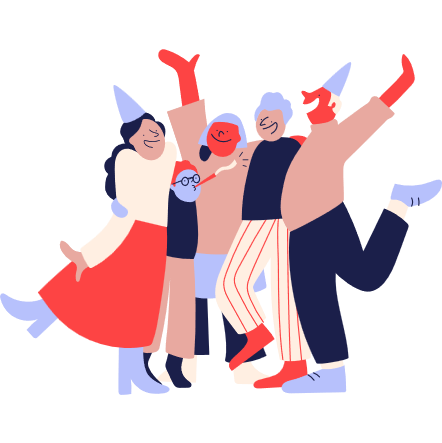 Påmeldte selskap/organisasjoner
[Speaker Notes: 19 stk]
Hensikt med dagen:
Presentasjon av UTKAST til konkurransegrunnlag
Anledning for dere å komme med innspill og stille spørsmål
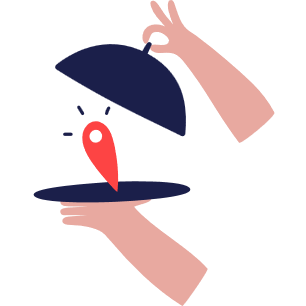 Dagens program
09:30  	Velkommen v/Lise Marie Johansen, Anbudsleder 
09:50		Utkast Oppdragsbeskrivelse inkl. statistikk over oppdraget v/Anita Schou, 
		Innkjøp- og kontraktsrådgiver og Joakim Gustad, Driftsleder IOSS
10:30 		Digitale tjenester v/Monika Zidonyte-Birene, Domenearkitekt
10:40 		Kaffepause 
10:55		Utkast Materiellbeskrivelsen v/Sindre Hognestad, Rådgiver materiell
11:15		Utkast Opsjon Personbiler v/Sindre Hognestad, Rådgiver materiell
11:20		Utkast Krav til design v/Martine Lindstrøm, UX/UI designer
11:30		Utkast Kontrakt og tilbudssjema v/Iver J. Brække, Advokat og Anna Torregrosa, Business Controller
11:50		Lunsj
12:20		Utkast Prosedyrebeskrivelse inkl. tildelingskriterier og PPT «Forslag til overgangsmodell mellom ny og gammel kontrakt» v/ Kåre Riseng, 	Rådgiver innkjøp 
12:50 		Erfaringer fra dagens kontrakter v/dagens operatører 
13:20		Oppsummering og avsluttende spørsmål 
13:30 		Slutt
7
Generelt om konkurransen
Utvalgte nye elementer i KGL:
Oppdeling av deloppdrag ift dagens kontrakter
Områder
Vogntyper
Nytt format for oppbygging og besvarelse av tilbudet
Kravskjema
Vognskjema
Avtale om fribilletter
Opsjon personbiler
Mulig reduksjon av gebyr ved varsling
Presentasjon: Overgangsordninger mellom kontrakter
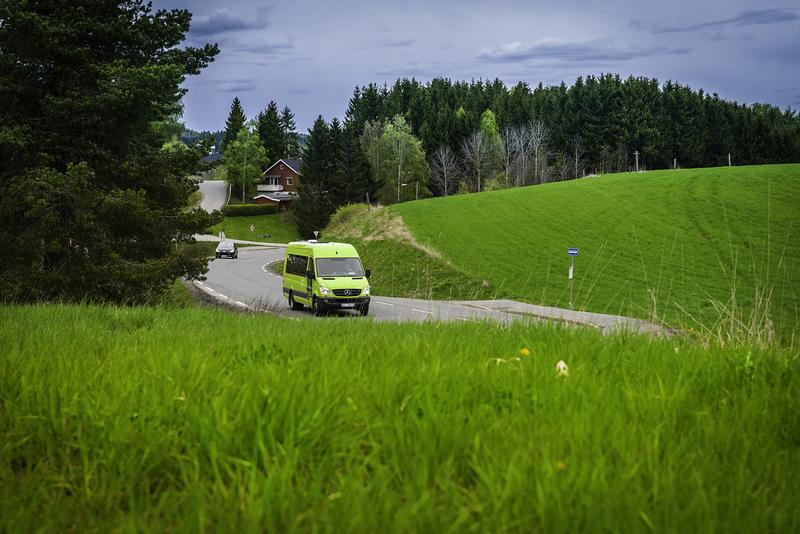 Forslag fremdriftsplan for anskaffelsen
Oversikt konkurransegrunnlag
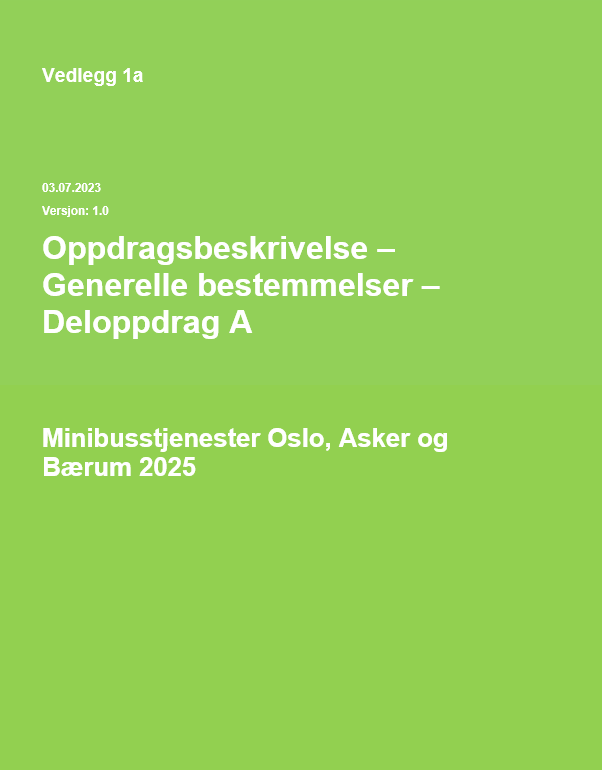 Prosedyrebeskrivelse	
Kontrakt	
Avtale om digitale tjenester
Vedlegg 1a 	Oppdragsbeskrivelse deloppdrag A
Vedlegg 1b 	Oppdragsbeskrivelse deloppdrag B og C
Vedlegg 1c 	Kravskjema til oppdragsbeskrivelse
Bilag Rutebeskrivelse deloppdrag B og C
Bilag Statistikk 
Bilag Fribillettavtalen
Vedlegg 2a	Materiellbeskrivelse
Vedlegg 2b 	Kravskjema til materiellbeskrivelse
Bilag Vognskjema
Bilag Krav til design
Vedlegg 3 	Tilbudsskjema
Vedlegg 4	Databehandleravtale
Vedlegg 5	Handlingsregler for Ruters leverandører 
Vedlegg 6 Taushetserklæring
Vedlegg 7 	Opsjon personbiler
Tekst i dokumentene er gulmarkert
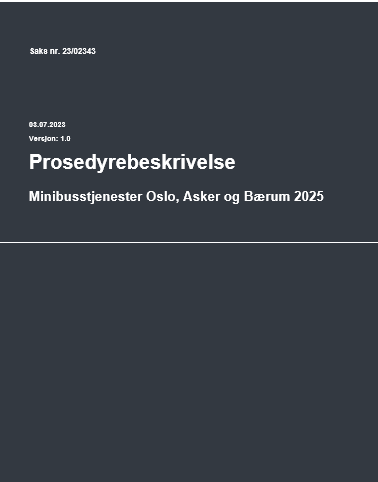 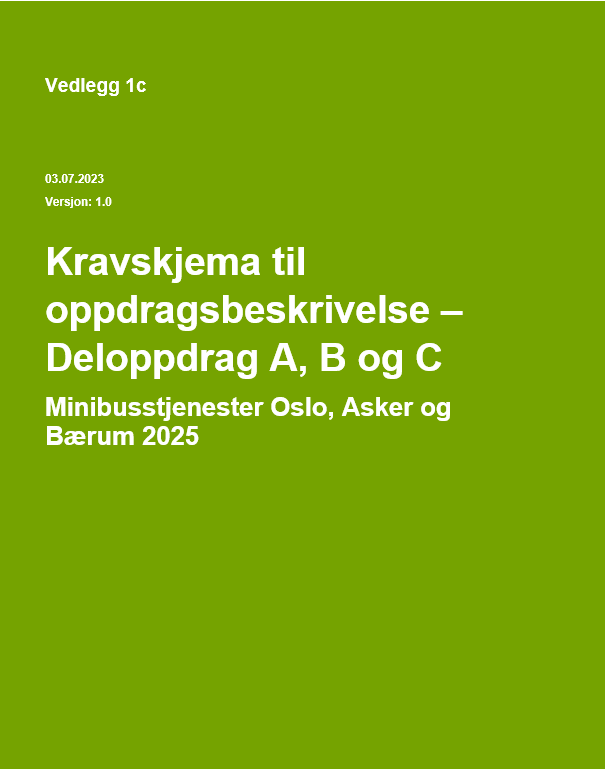 [Speaker Notes: Inneholder informasjon og rettledning i konkurransefasen]
Alt finner dere her – www.kollektivanbud.no
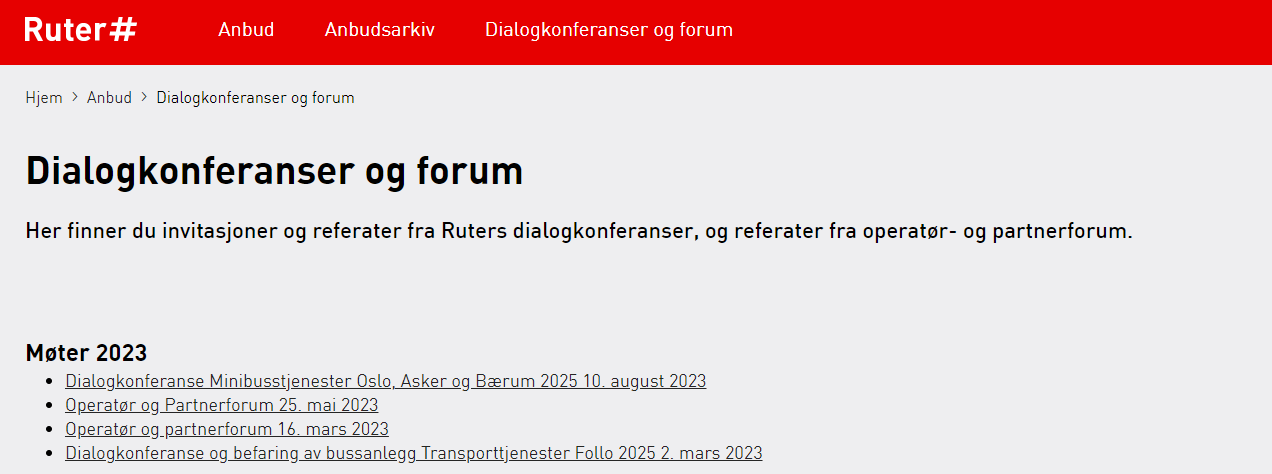 Spørsmål fra Ruter
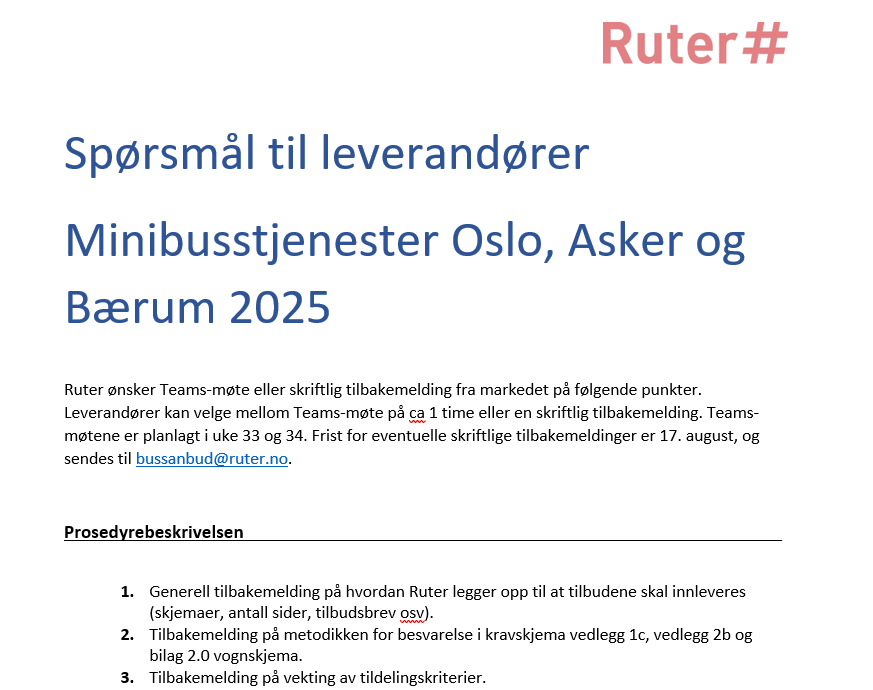 Innspill fra dere
Potensielle tilbydere til konkurransen:
Teams-møte i uke 33 og 34 på ca 1 time
Agenda: Potensielle tilbydere gir muntlig tilbakemelding på konkurransegrunnlaget
Gjerne vise en PPT med innspill i møtet
Invitasjoner til møter er sendt ut 
Skriftlig tilbakemelding

Underleverandører/andre leverandører:

Skriftlig tilbakemelding

Frist for skriftlig tilbakemelding er 17. august 2023

Send til bussanbud@ruter.no
Innspill
Informasjonen som sendes til Ruter vil bli behandlet konfidensielt, og kun bli benyttet internt i Ruter. 

Ideer som presenteres kan av Ruter bli benyttet i fremtidige anskaffelser og bli presentert i anonymisert form på dialogkonferanser, i konkurransegrunnlag, osv. i forbindelse med fremtidige konkurranser. 

Ruter er underlagt offentleglova, og alle innspill vil bli behandlet i tråd med regelverket.
Oppsummering og avsluttende spørsmål
Takk for i dag!